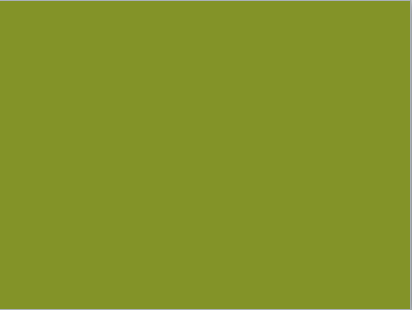 خصائص العقيدة الإسلامية:
1-عقيدة ثابتة. 
2- عقيدة فطرية.3- عقيدة مبرهنة.
4- عقيدة واضحة.5- عقيدة وسطية.
1
1
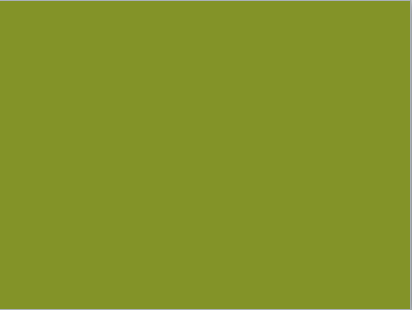 عقيدة ثابتة  (ربانية):
- عقيدة ثابتة لا تقبل الزيادة ولا النقصان ولا التحريف ولا التبديل،  لأنها عقيدة ربانية، تستمد أصولها من الكتاب والسنة.
 	- مصدر العقيدة الكتاب و السنة, و فهمها يكون بالاعتماد على فهم الصحابة المرضيين, والعلماء الأثبات من خير القرون, لأنهم أعمق علما بمعانيها, و أدق فهما لمراميها. وأبعد عن الخلاف.
 من دلائل ربانية العقيدة الإسلامية :
     أ-تواتر النصوص الدالة على المرجعية العليا الثابتة للكتاب والسنة 
    ب- ثبوت كمال الدين وتمام تبليغ الرسالة .
    ج- حرمة القول على الله بلا علم .
    د- التأكيد على التعظيم والتسليم.
2
2
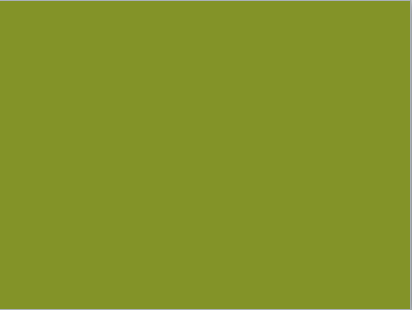 عقيدة فطرية :
عقيدة متفقة مع الفطرة السوية التي خلق الله تعالى الناس عليها.
 قال صلى الله عليه وسلم : (( كل مولود يولد على الفطرة – أي على الإسلام – فأبواه يهودانه أو ينصرانه أو يمجسانه )) متفق عليه .
للفطرة السوية آثار إيمانية عقدية نوجزها في هذه النقاط:
1- الفطرة تهدي العبد إلى أصول التوحيد والإيمان.
2- الفطرة تدل على اتصاف الخالق بالصفات العُلى والكمال المطلق.
3- الفطرة تهتدي إلى تفرُّده تعالى بالألوهية.
3
3
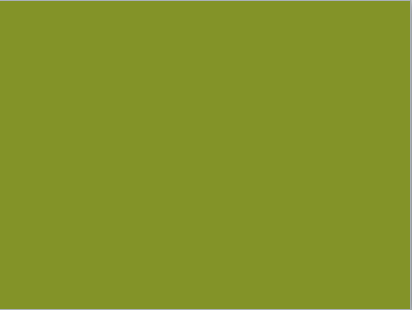 عقيدة مبرهنة :
معنى أنها عقيدة مبرهنة:
لا يخالفها عقل صريح, و لا يناقضها برهان قاطع.
يمكن إثبات مسائل العقيدة الكبرى بالحجج العقلية و الأدلة الكونية:
و من ذلك مثلا:
ربوبية الله تعالى و ألوهيته (أم خلقوا من غير شيء أم هم الخالقون).
س/هل وجدوا من العدم؟    ج/لا.
س/هل خلقوا أنفسهم؟        ج/لا.
إذا: الله خلقهم, و لأنه خلقهم فهو المستحق وحده للعبادة
إثبات البعث ليوم القيامة (قال من يحيي العظام و هي رميم* قل يحييها الذي أنشأها أول مرة). و معلوم أن الإعادة أسهل من البداية.
4
4
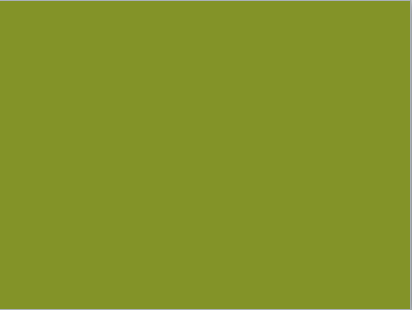 عقيدة واضحة :
العقيدة الإسلامية واضحة لا غموض فيها، سهلة لا عُسْر فيها.
مظاهر الوضوح :
الوحدانية ونفي التعدد. (1- التوحيد في الخلق. 2- توحيد مصدر التلقي)
تقرير السماحة واليسر وإنكار الغُلُو والعسر.
فطرية العقيدة.
5
5
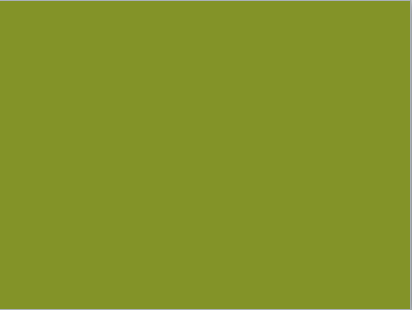 عقيدة وسطية:
الوسطية تعني التوازن بين الأمور المتقابلة والتوسط بين الأطراف المتباعدة على ما تقتضيه النصوص الشرعية، وأمة الإسلام أمة الوسط، قال تعالى: (وَكَذَلِكَ جَعَلْنَاكُمْ أُمَّةً وَسَطًاً).
6
6
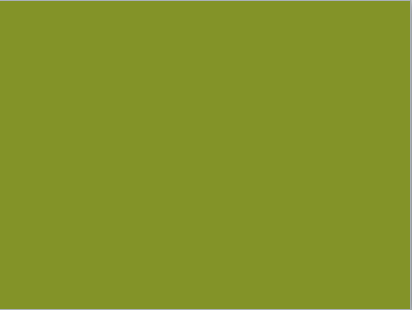 7
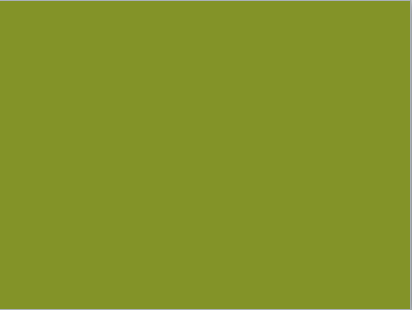 أهمية العقيدة الإسلامية وآثارهاالآثار على الفرد
8
8
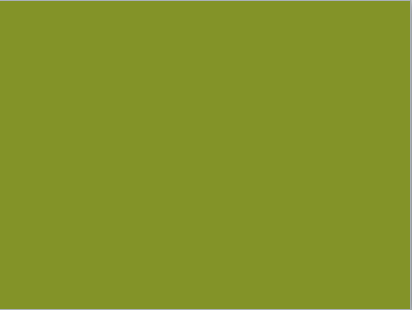 أولاً ـ هداية العقل:
أ ـ منع الإكراه: فالعقيدة الإسلامية تقوم على الاختيار والاقتناع.
ب ـ الاعتماد على البرهان: يقوم الإيمان بالعقيدة على اليقين الجازم القائم على الدليل والبرهان.
ج- الإجابة على الأسئلة الكبرى في الحياة: وهي المتلعقة بالوجود, و خالق الوجود, والمتعلقة بالإنسان نفسه, من أنا؟ و ما هدفي في الحياة؟ و ماهو مصيري بعد الموت؟ 
د- تحرير العقل من الخرافات والأوهام: ولذلك حرم الإسلام السحر, والتعامل بالشعوذة, و القصص الخرافية, و الأوهام التي لا حقيقة لها.
9
9
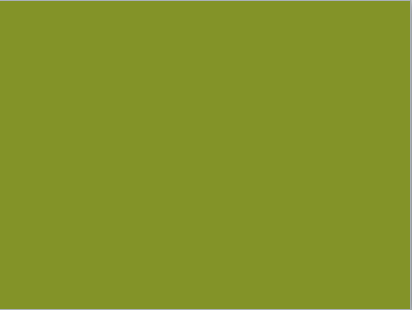 ثانياً ـ سكينة النفس:
قال تعالى : {هو الذي أنزل السكينة في قلوب المؤمنين ليزدادوا إيماناً مع إيمانهم ولله جنود السموات والأرض وكان الله عليماً حكيماً} 
أسباب سكينة النفس في العقيدة الإسلامية :
أ- الخالق مصدر الطمأنينة.(فالمعرفة الصحيحة بالله تؤدي إلى السكينة)
ب- دفع القلق والتوتر.(وذلك بالنظر إلى الغيب بعين التفاؤل, والنظر إلى الأقدار بعين الرضا والصبر)
ج- التوافق بين الإيمان والفطرة.
10
10
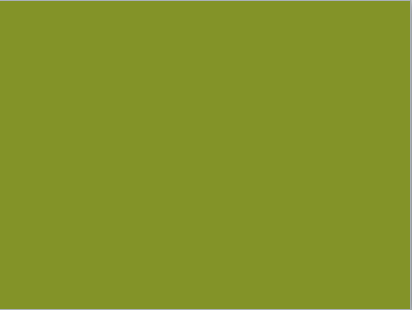 ثالثاً ـ استقامة السلوك :
الربط بين الإيمان والعمل: 
1- فالعمل جزء من الإيمان.
   2- العمل الصالح يزيد الإيمان, والمعاصي تضعفه.
الاستجابة والامتثال: فالإيمان مقدم على الاستجابة, وهو موجب لها في الأوامر و النواهي.
الاستقامة وملازمة الطاعات: فهي تبدأ من القلب, وتتوقف على الإخلاص, وكلاهما (استقامة القلب والإخلاص) يتوقفان على كمال المعرفة بالله تعالى, ومعرفة الله أساس العقيدة.
11
11
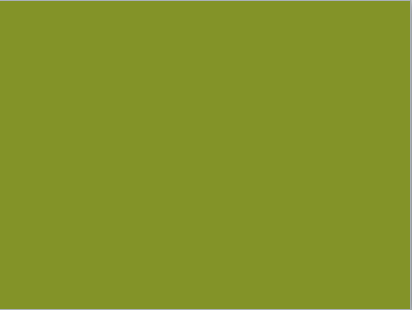 رابعاً ـ تقوية الأمل ومواجهة الصعاب:
إحياء الأمل وإقصاء اليأس: الإيمان وحدة الذي يبعث أنوار الأمل في ظلمة اليأس فتشرق النفس بالطمأنينة رضىً بالقضاء والقدر.
المواجهة والمواصلة: رغم الصعاب والمشكلات فإن الصبر زاد المؤمنين, به يتجاوزون الصعاب ويواصلون المسير.
السكينة والقناعة: إن الإيمان يثمر طمأنينة القلب وراحته, وقناعته بما رزق الله وعدم تعلقه بغيره.
بيان حياة المؤمن الطيبة في الدنيا من وجوه خمسة: 
	- إن المؤمن يعلم أن رزقه من تدبير ربه.
	- إن المؤمن يعلم حقيقة الدنيا وسرعة تقلبها. 
	- المؤمن غايته إرضاء ربه، فهو يلهج بهذه الكلمة: "إن لم يكن بك غضب عليَّ فلا أبالي".
	- لذات الدنيا زائلة خسيسة.
	- المؤمن لا يعانق الدنيا معانقة العاشق؛ لأنه يعلم زوالها، فيأخذ منها بقدر ما يتزود إلى الآخرة .
12
12
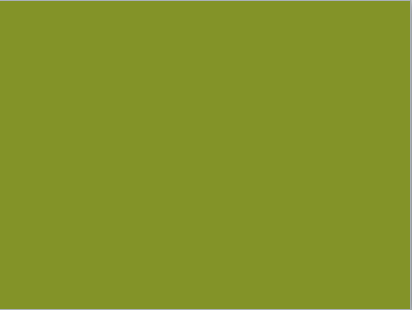 خامسا ـ الثبات في الشدائد :
إن التوحيد عصمة للقلب في الشدائد, قال تعالى : {قل نزّله روح القدس من ربك بالحق ليثبت الذين آمنوا وهدى وبشرى للمسلمين}
الربط بالمثوبة والأجر: فالإيمان يجعل في البلاء أجراً, كما ورد عن أبي سعيد الخدري رضي الله عنه عن رسول الله صلى الله عليه وسلم أنه قال: "لا يصيب المؤمن هم ولا حزن ولا نصب ولا وصب ولا أذى إلا كفر عنه”
الربط بقدرة رب العالمين: من حقائق الإيمان أن الموت والحياة بيد الله.
الربط باليقين بالرزق من رب العالمين: إذا كان الابتلاء بالتضييق في العيش والرزق فإن المؤمن يوقن بأن الرزق بيد الله فيثبت على الحق ولا يلين.
13
13
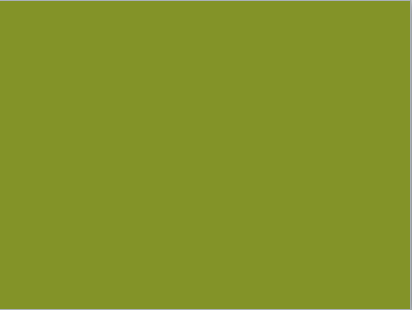 سادساً ـ بناء المسؤولية والرقابة الذاتية:
فالإيمان يغرس الشعور بالمسؤولية, و يجعل الإنسان رقيبا على نفسه من خلال:
أ- تعميق مراقبة الله: حتى مع غياب قوة السلطة والدولة.
	قال تعالى:{ عالم الغيب لا يعزب عنه مثقل ذرة في السماوات ولا في الأرض}.
ب- حياة الضمير: فالإيمان يقوي الوازع النفسي و يحرك الشعور بالمسؤولية, وهذا بدوره يحيي الضمير.
	قال تعالى:{ ولقد ذرأنا لجهنم كثيرا من الجن والإنس لهم قلوب لا يفقهون بها ولهم أعين لا يبصرون بها ولهم أذان لا يسمعون بها أولئك كالأنعام بل هم أضل أولئك هم الغافلون}.
14
14
سابعاً - الفوز في الآخرة :
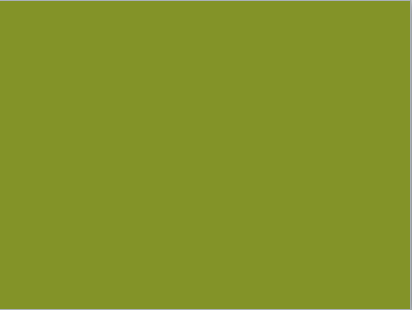 قال تعالى:ثُمَّ أَوْرَثْنَا الكِتَابَ الَّذِينَ اصْطَفَيْنَا مِنْ عِبَادِنَا فَمِنْهُمْ ظَالِمٌ لِّنَفْسِهِ وَمِنْهُم مُّقْتَصِدٌ وَمِنْهُمْ سَابِقٌ بِالْخَيْرَاتِ بِإِذْنِ اللَّهِ ذَلِكَ هُوَ الفَضْلُ الكَبِيرُ جَنَّاتُ عَدْنٍ يَدْخُلُونَهَا يُحَلَّوْنَ فِيهَا مِنْ أَسَاوِرَ مِن ذَهَبٍ وَلُؤْلُؤاً وَلِبَاسُهُمْ فِيهَا حَرِيرٌ. فالآية فيها بشارة وكرامة لعموم الموحدين من أمة محمد صلى الله عليه وسلم
فأقسام الموحدين ثلاثة:
الظالم لنفسه: إما أن يطهر في النار على ذنوبه ثم يدخل الجنة, أو يغفر له ابتداء.
المقتصد: دخول الجنة ابتداء برحمة الله تعالى.
السابق بالخيرات: الفوز بالدرجات العلى برحمة الله تعالى.
	قال صلى الله عليه وسلم:“  ما من عبد قال لا إله إلا الله ثم مات على ذلك إلا دخل الجنة“.
15
15
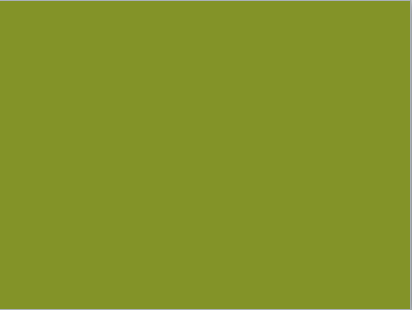 أهمية العقيدة الإسلامية وآثارها
الآثار على المجتمع
16
16
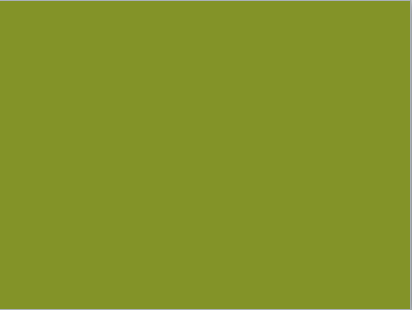 أولاً ـ تحقيق الأخوة الإيمانية والتعارف الإنساني :
قال تعالى: {إنما المؤمنون إخوة} .
قال تعالى:{وَاعْتَصِمُوا بِحَبْلِ اللَّهِ جَمِيعاً وَلاَ تَفَرَّقُوا وَاذْكُرُوا نِعْمَتَ اللَّهِ عَلَيْكُمْ إِذْ كُنتُمْ أَعْدَاءً فَأَلَّفَ بَيْنَ قُلُوبِكُمْ فَأَصْبَحْتُم بِنِعْمَتِهِ إِخْوَاناً وَكُنتُمْ عَلَى شَفَا حُفْرَةٍ مِّنَ النَّارِ فَأَنقَذَكُم مِّنْهَا}.
فالإيمان يشيع بين المؤمنين جوا من التراحم و التعاطف و التعاون فعن ابن عمر أن رسول الله صلى الله عليه وسلم قال: " المسلم أخو المسلم ، لا يظلمه ولا يسلمه من كان في حاجة أخيه كان الله في حاجته، ومن فرج عن مسلم كربة فرج الله عنه بها كربة من كرب يوم القيامة ومن ستر مسلماً ستره الله يوم القيامة" ( متفق عليه ) .
و تمام إيمان العبد وكماله متعلق بمحبة المؤمنين و محبة الخير لهم. عن أنس رضي الله عنه عن النبي صلى الله عليه وسلم:« لا يؤمن أحدكم حتى يحب لأخيه ما يحب لنفسه" متفق عليه.
17
17
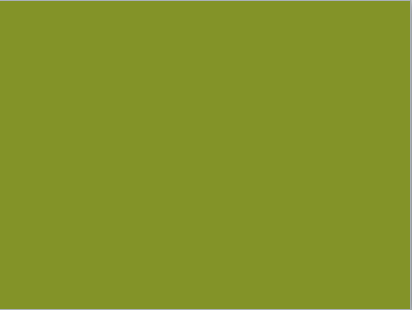 أولاً ـ تحقيق الأخوة الإيمانية والتعارف الإنساني :
المؤاخاة بين المهاجرين والأنصار نموذج إيماني :
قال تعالى:{ وَالَّذِينَ تَبَوَّأُوا الدَّارَ وَالْأِيمَانَ مِنْ قَبْلِهِمْ يُحِبُّونَ مَنْ هَاجَرَ إِلَيْهِمْ وَلا يَجِدُونَ فِي صُدُورِهِمْ حَاجَةً مِمَّا أُوتُوا وَيُؤْثِرُونَ عَلَى أَنْفُسِهِمْ وَلَوْ كَانَ بِهِمْ خَصَاصَةٌ وَمَنْ يُوقَ شُحَّ نَفْسِهِ فَأُولَئِكَ هُمُ الْمُفْلِحُونَ}.
الإيمان يدعو إلى التعارف الإنساني :
{يَا أَيُّهَا النَّاسُ إِنَّا خَلَقْنَاكُم مِّن ذَكَرٍ وَأُنثَى وَجَعَلْنَاكُمْ شُعُوباً وَقَبَائِلَ لِتَعَارَفُوا}.
{يَا أَيُّهَا النَّاسُ اتَّقُوا رَبَّكُمُ الَّذِي خَلَقَكُم مِّن نَّفْسٍ وَاحِدَةٍ وَخَلَقَ مِنْهَا زَوْجَهَا وَبَثَّ مِنْهُمَا رِجَالاً كَثِيراً وَنِسَاءً }
18
18
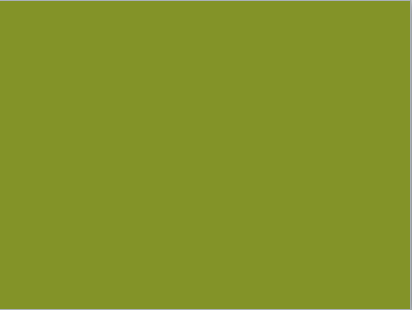 ثانياً ـ الانضباط السلوكي والأمني:
والعقيدة تؤدي إلى ذلك من خلال:
ربط أفعال العبد بالإيمان: 
(1-فالعمل جزء من الإيمان.
      2-العمل الصالح يزيد الإيمان, والمعاصي تضعفه.)
الإيمان هو الضمير الحي في نفس العبد : فيمنعه من ارتكاب المحارم, و يقوي دافعه لعمل الخير وإن كان غير واجب عليه. (قصة أصحاب الغار)
عقيدة الإيمان باليوم الآخر تجعل في قلب العبد خوفا من الحساب والجزاء.
ارتباط الأحكام الأخروية بالجزاء الدنيوي: بحيث إذا عوقب في الدنيا على خطأه لم يعاقب في الآخرة, و إن أفلت من عقوبة الدنيا فلن يفلت من عقوبة الآخرة.
19
19
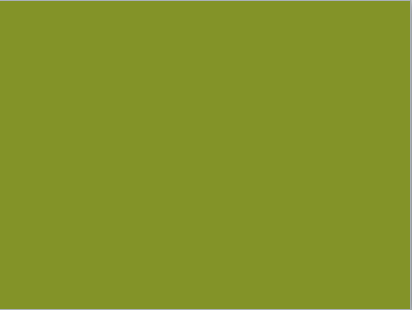 ثالثاً ـ التكافل والتعاون الاجتماعي:
معناه: التعاون والتناصر بين أفراد المجتمع ليسد بعضهم حاجات بعض.
قال رسول الله صلى الله عليه وسلم: "المؤمن للمؤمن كالبنيان يشد بعضه بعضا" متفق عليه.
القرآن المكي الذي كان يقرر العقيدة لم يغفل جانب التكافل في المجتمع. (فأما اليتيم فلا تقهر وأما السائل فلا تنهر)(أرءيت الذي يكذب بالدين فذلك الذي يدع اليتيم ولا يحض على طعام المسكين)
شرائع الإيمان تجعل (أداء الزكاة وبذل الصدقات, ورعاية الأيتام, ومعاونة المحتاج واجبات شرعية, وقربات اجتماعية)
نموذج تطبيقي : قال رسول الله صلى الله عليه وسلم: ” تصدق رجل من ديناره من درهمه من ثوبه من صاع بره من صاع تمره حتى قال ولو بشق تمرة ”.
20
20
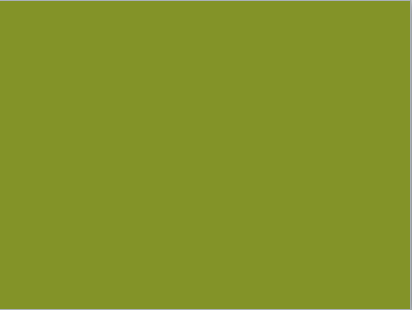 رابعاً ـ العدالة في الحكم والقضاء :
الإيمان يقيم العدل مع الأقارب والأباعد على حد سواء ولو كانوا أعداء:(ياأيها الذين آمنوا كونوا قوامين بالقسط شهداء لله ولو على أنفسكم أو الوالدين والأقربين)
المؤمن يعلم أن الله تعالى يحب العدل فهو يقيمه في جميع أموره.
العدل أساس الملك و نظامه وصمام الأمان في المجتمعات:{ إن الله يأمركم أن تؤدّوا الأمانات إلى أهلها وإذا حكمتم بين الناس أن تحكموا بالعدل}
في تاريخ المسلمين صفحات مشرقة من إقامة العدل: قال جعد بن هبيرة لعلي بن أبي طالب  : يا أمير المؤمنين يأتيك الرجلان أنت أحب إلى أحدهما من أهله وماله والآخر لو يستطيع أن يذبحك لذبحك فتقضي لهذا على هذا!! قال: فلهزه علي وقال: إن هذا شيء لو كان لي لفعلت ولكن إنما ذاك شيء لله.
21
21